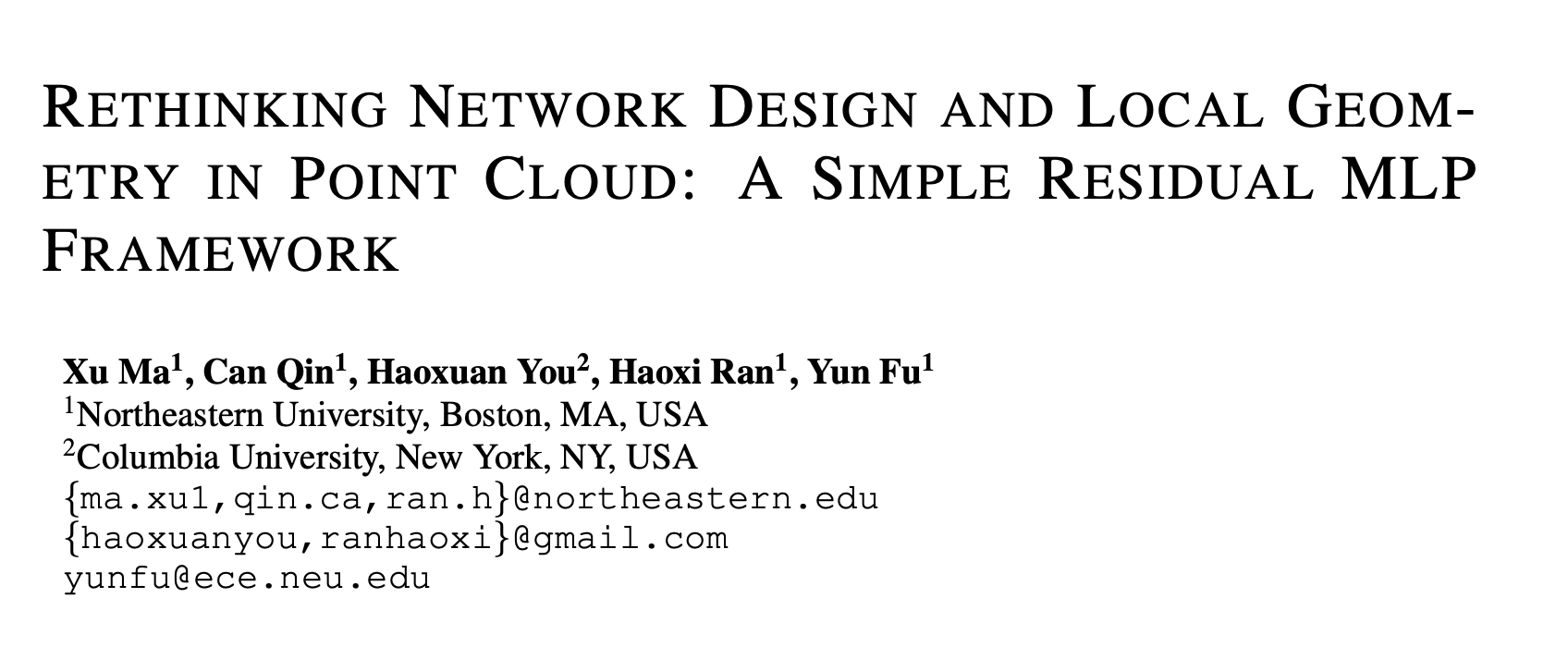 ICLR 2022
Citations: 380
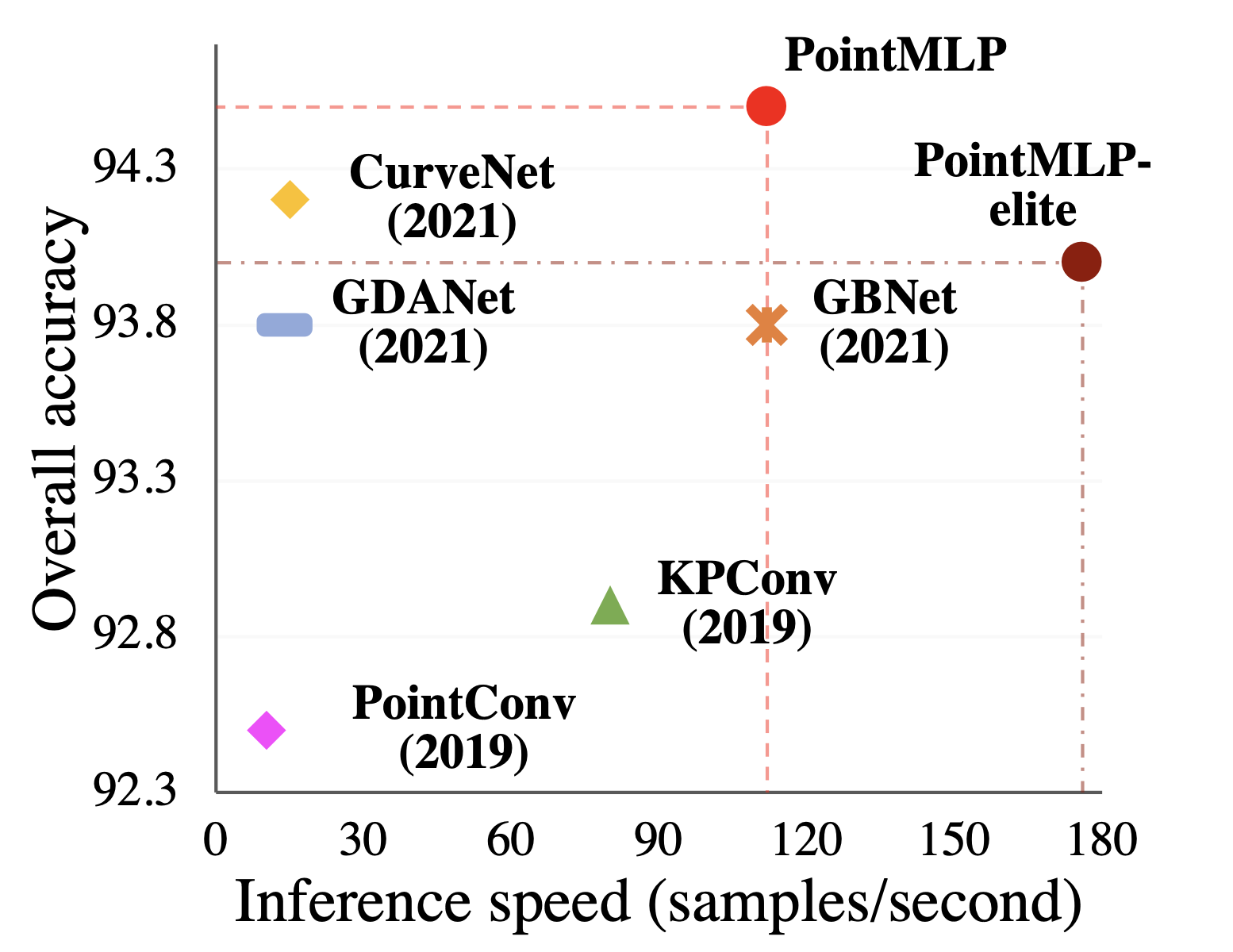 REVISITING POINT-BASED METHODS
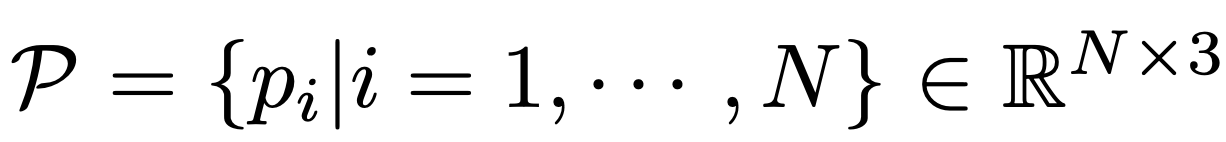 f
(x, y, z)
number of points
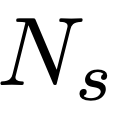 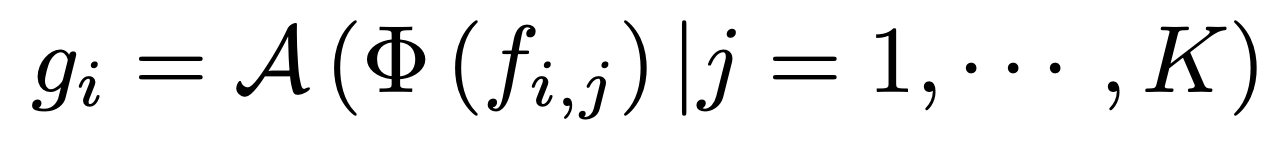 fi,j is the jth neighbor point feature of ith sampled point
K neighbors
aggregation function
local feature extraction function
REVISITING POINT-BASED METHODS
RSCNN
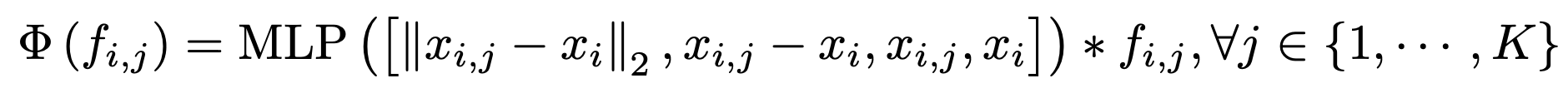 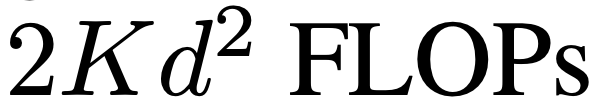 small network 
(FC,BN,activation)
relative position
anchor point
Euclidian distance
jth neighbor point of ith sampled point
Point Transformer
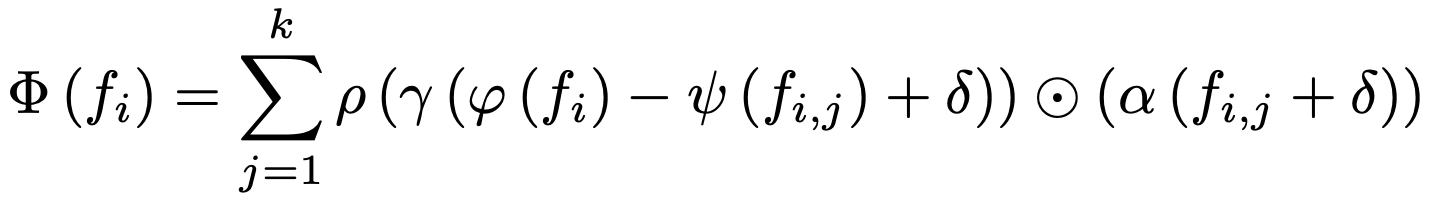 Hadamard product
linear mapping function
softmax normalization
relative position encoding
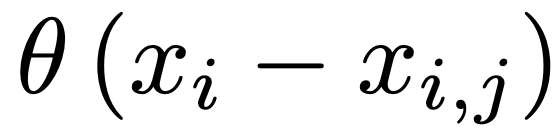 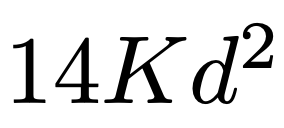 computational complexity is largely increased  prohibitive inference latency
performance gain has started to saturate on popular benchmarks
[Speaker Notes: PCT- introduces the self-attention mechanism into point cloud analysis and considers the similarities between pair-wise points in a local region.
it re-formulates the extractor]
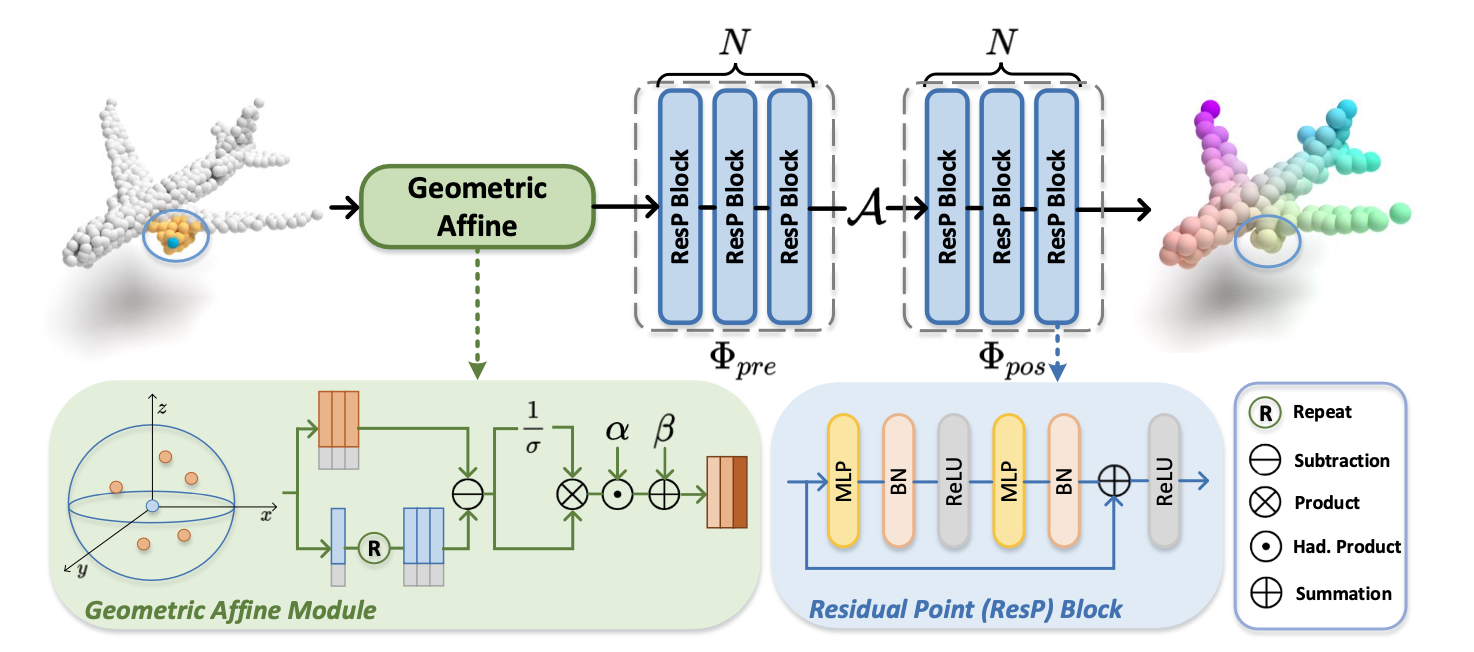 FRAMEWORK OF POINTMLP
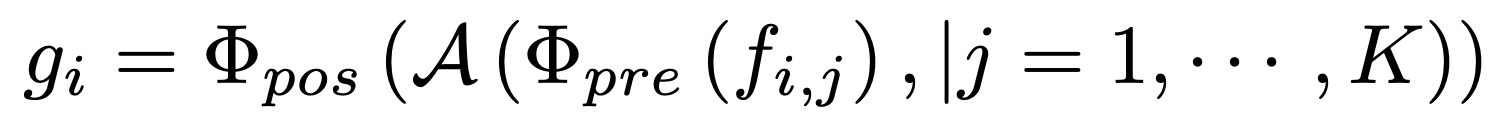 residual point MLP blocks
(FC,BN,activation)
extract deep aggregated features
learn shared weights from a local region
[Speaker Notes: prominent merits. 1) Since PointMLP only leverages MLPs, it is naturally invariant to permutation, which perfectly fits the characteristic of point cloud. 2) By incorporating residual connections, PointMLP can be easily extended to dozens layers, resulting deep feature representations. 3) In addition, since there is no sophisticated extractors included and the main op- eration is only highly optimized feed-forward MLPs, even we introduce more layers, our PointMLP still performs efficiently.]
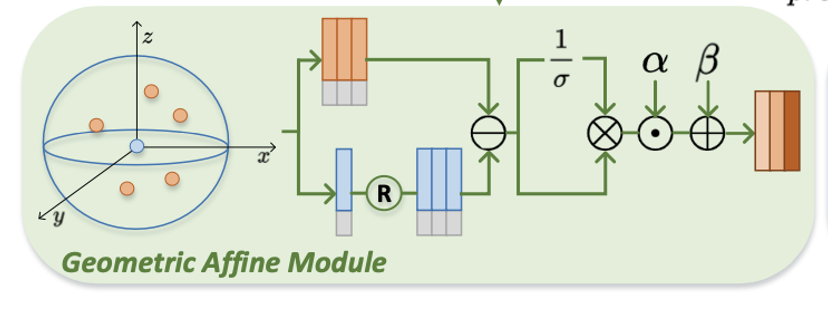 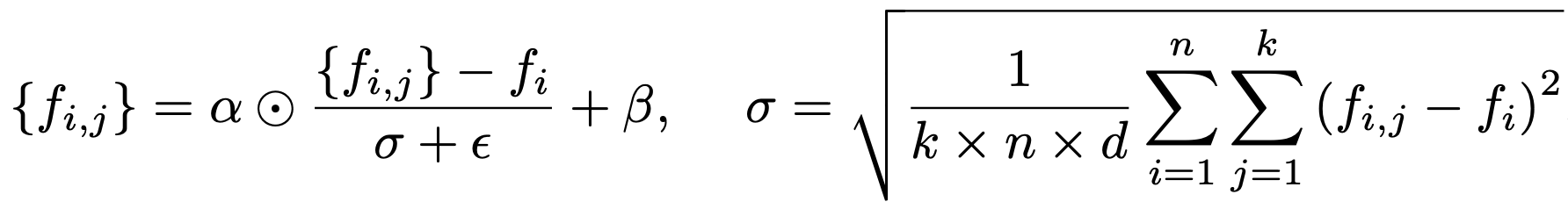 learnable parameters
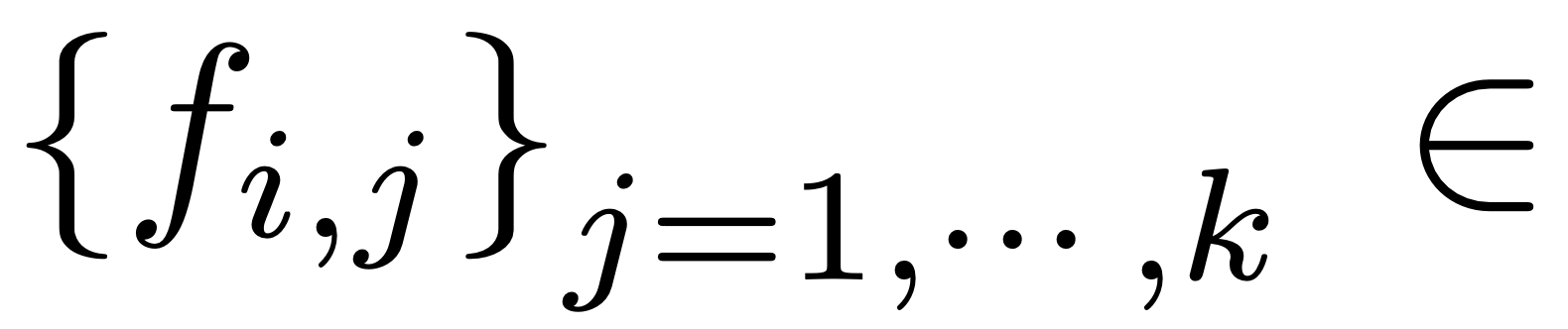 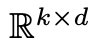 reduce the channel number of the intermediate FC layer by a factor of r
increase the channel number as the original feature map
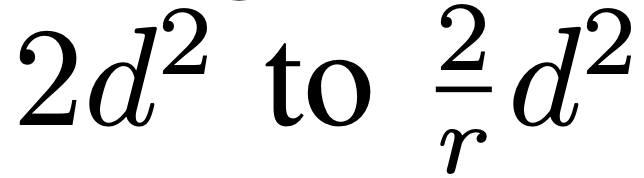 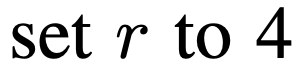 PointMLP-elite
[Speaker Notes: deep MLP structure will decrease the accuracy and stability, making the model less robust 
? sparse and irregular geometric structures in local regions. 

σ is a scalar describes the feature deviation across all local groups and channels]
Results
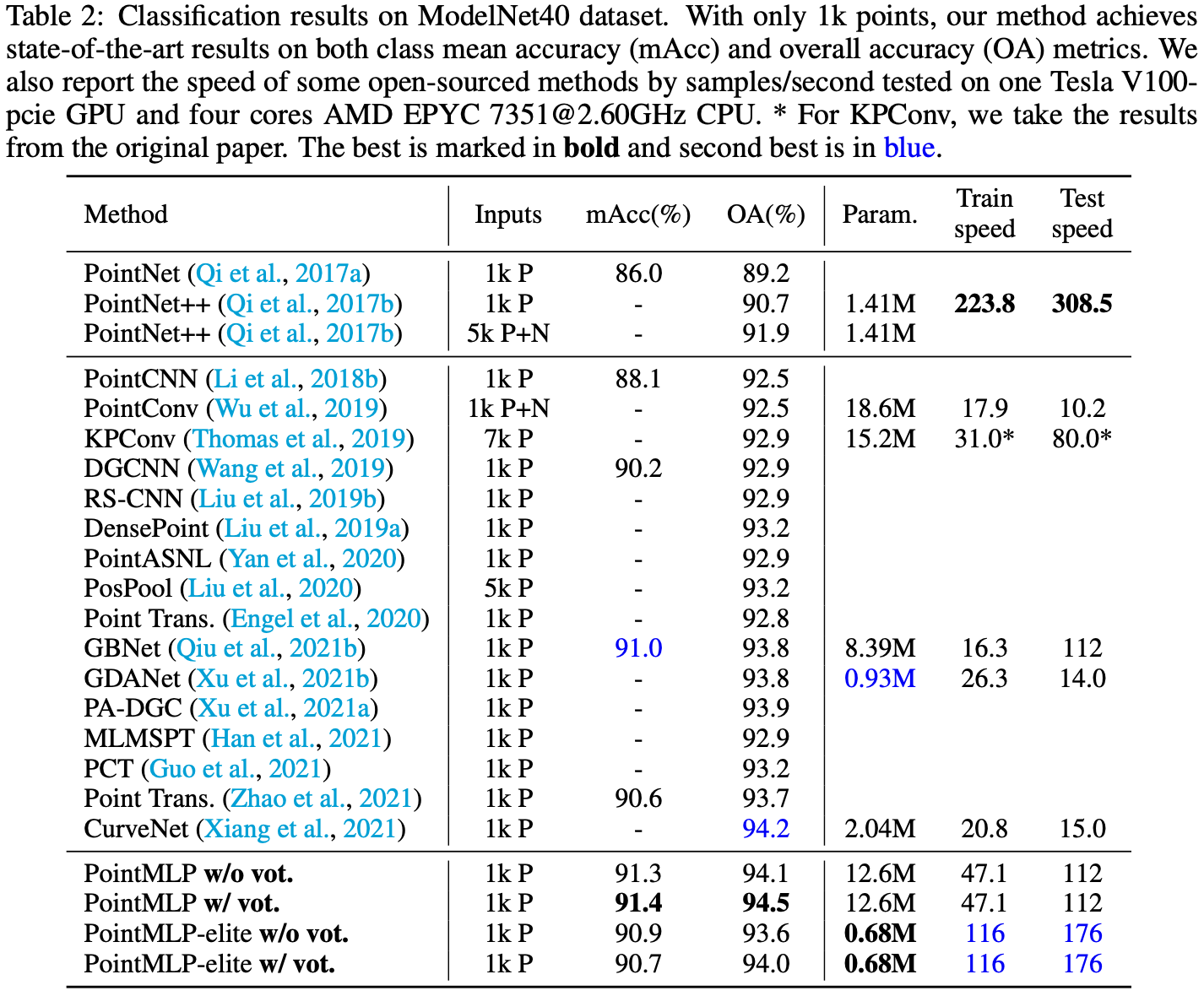 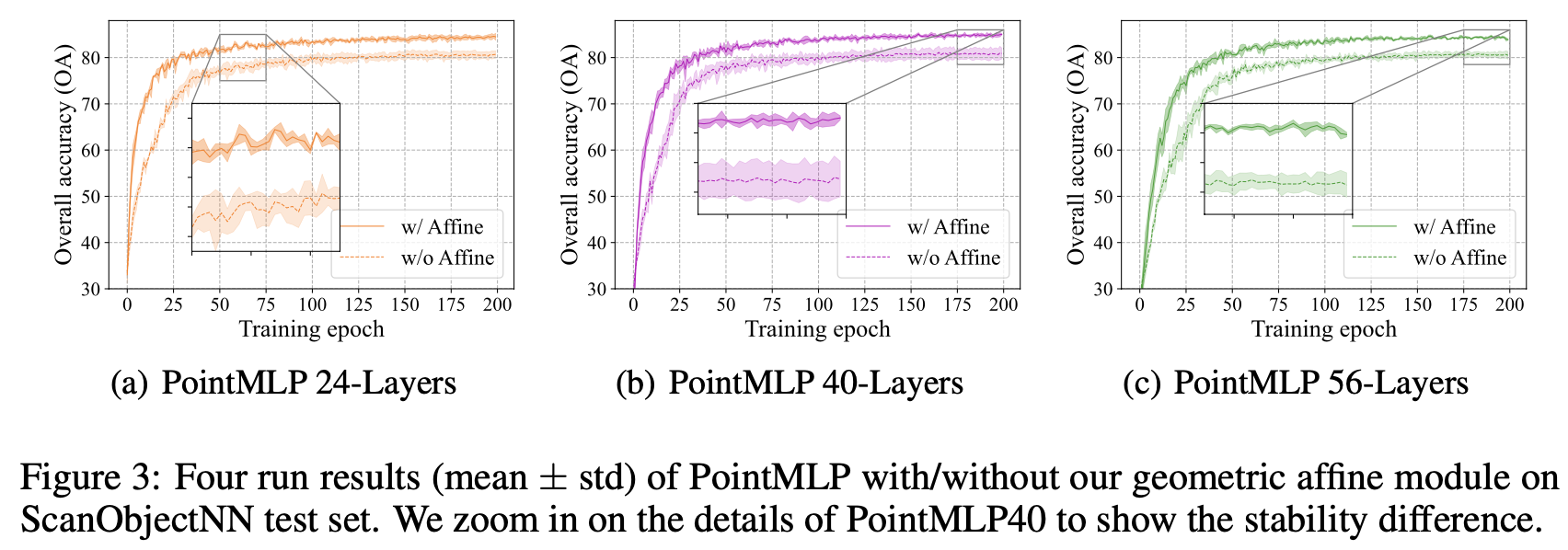 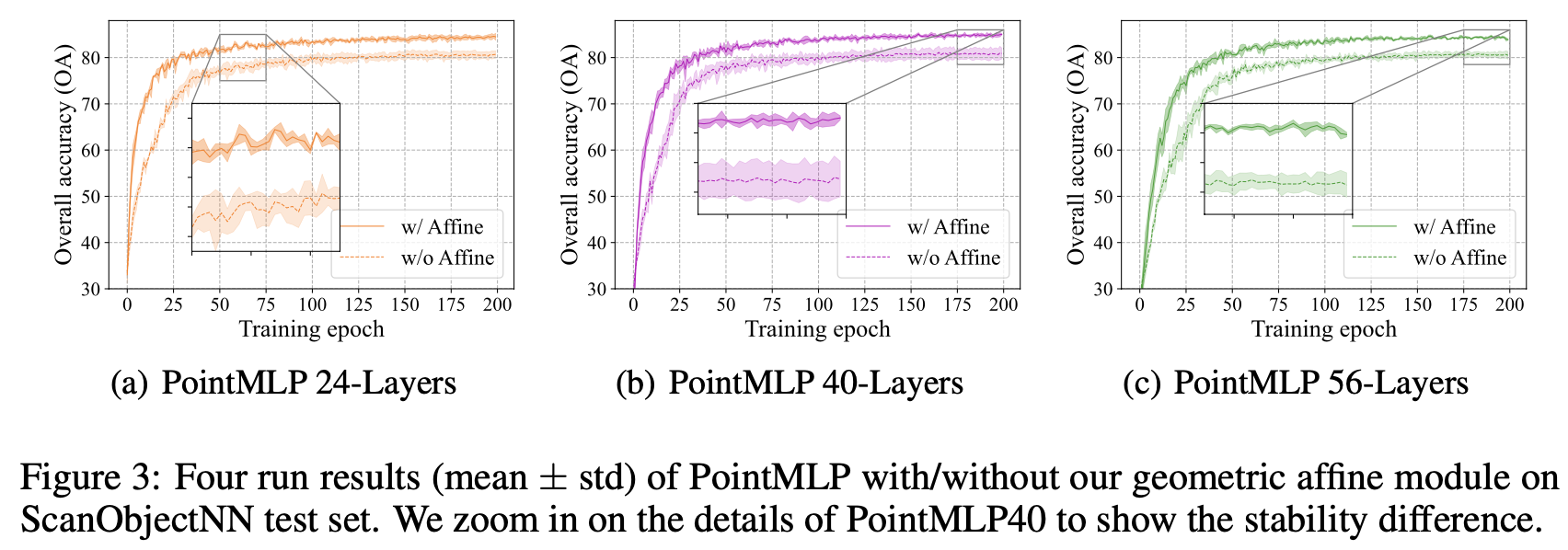 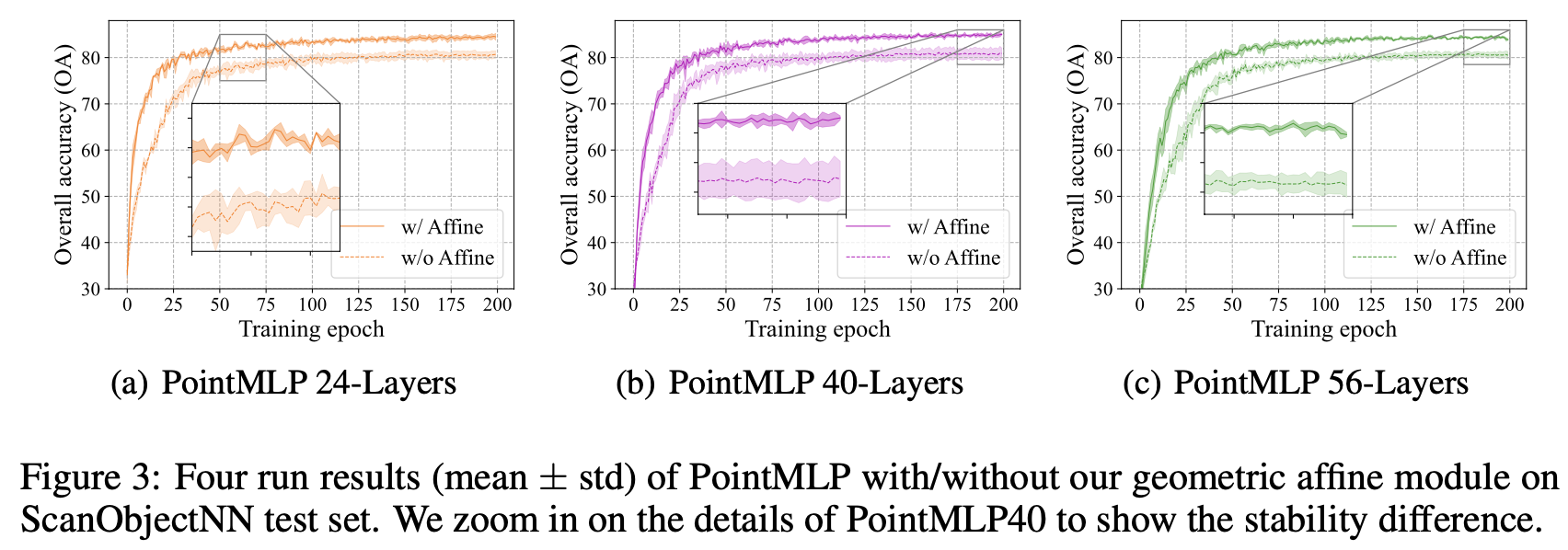 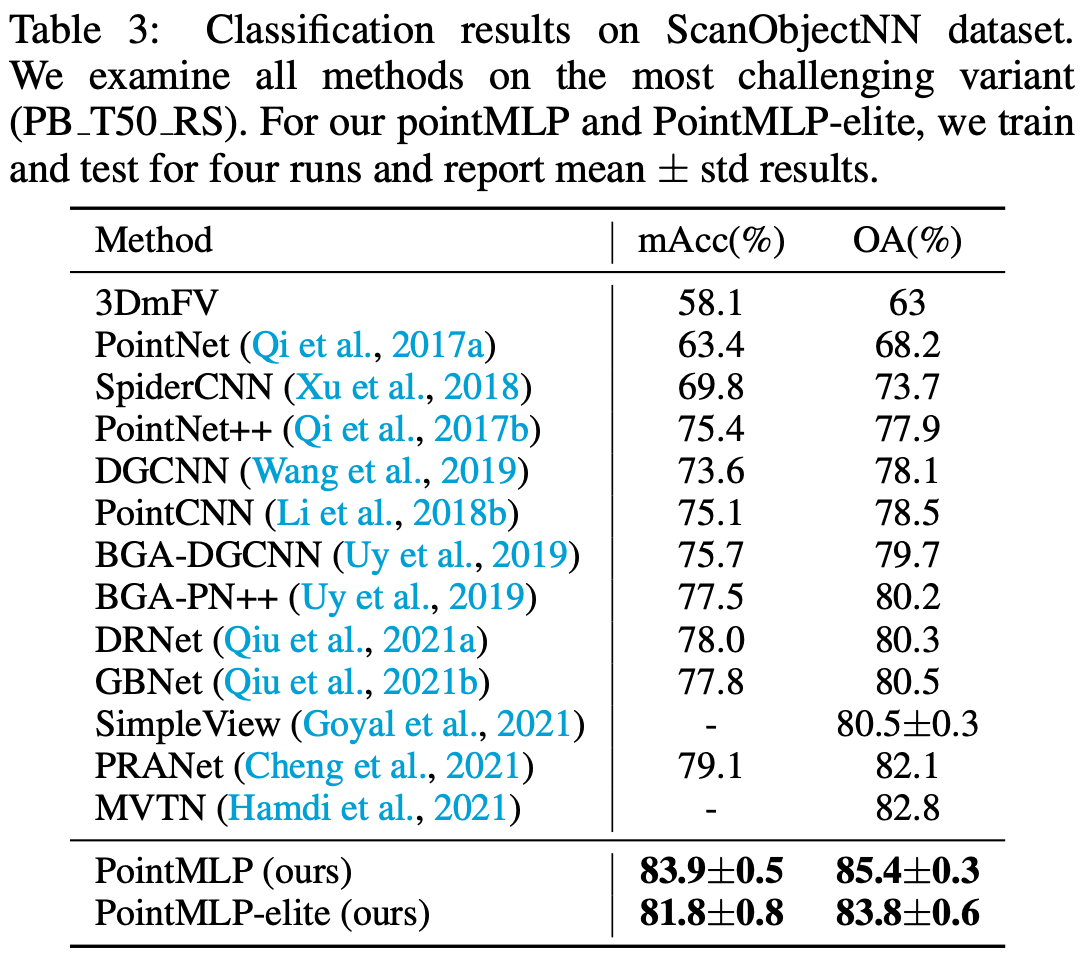 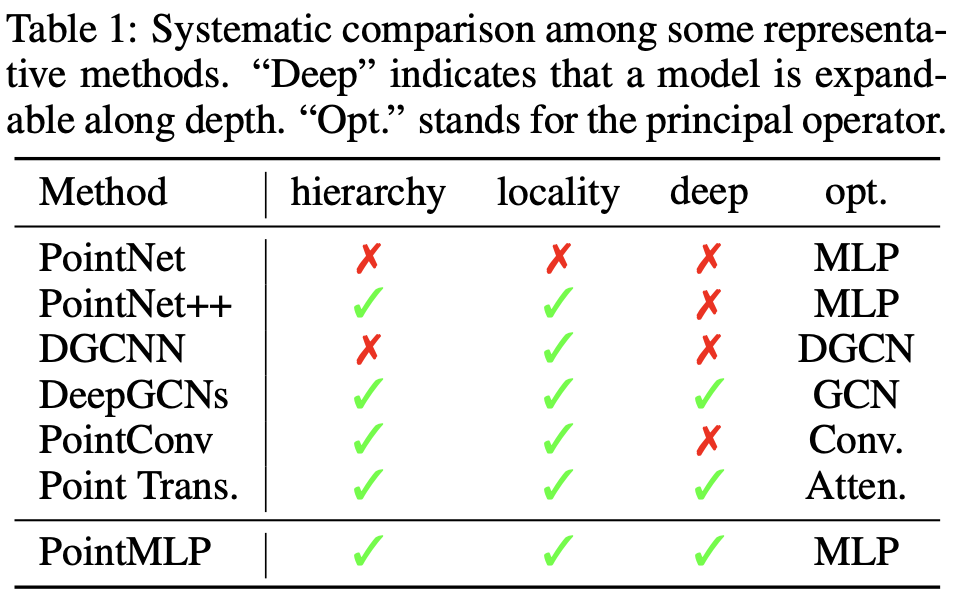 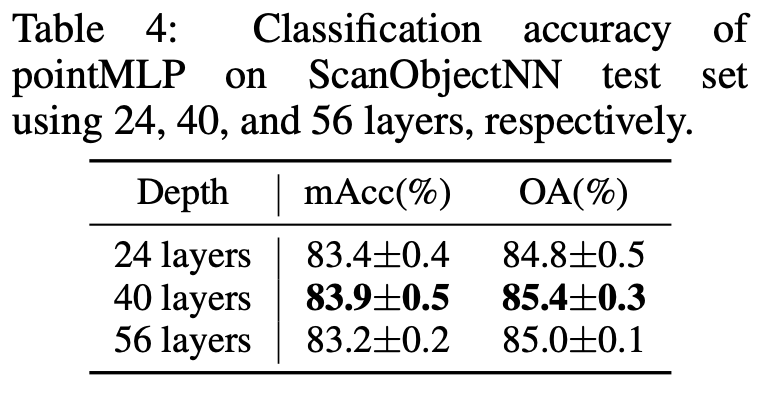 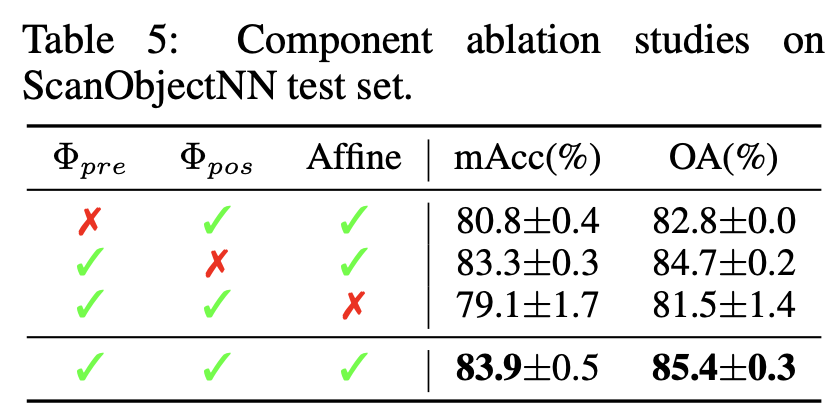 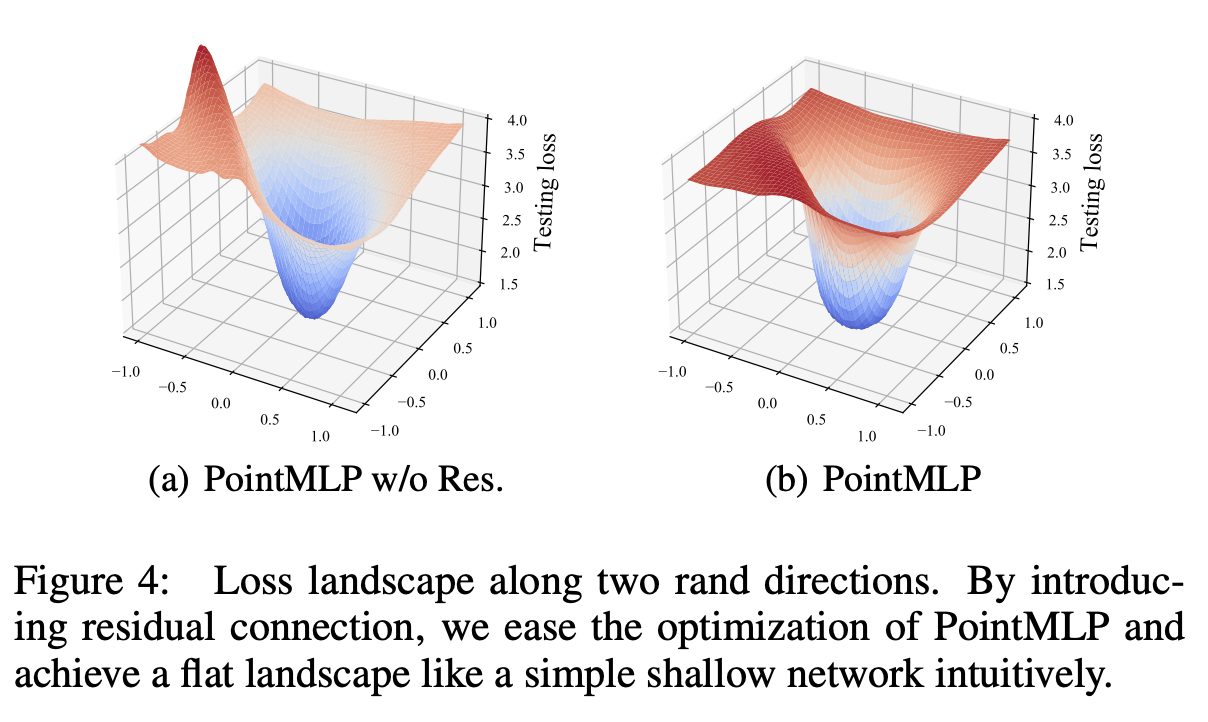 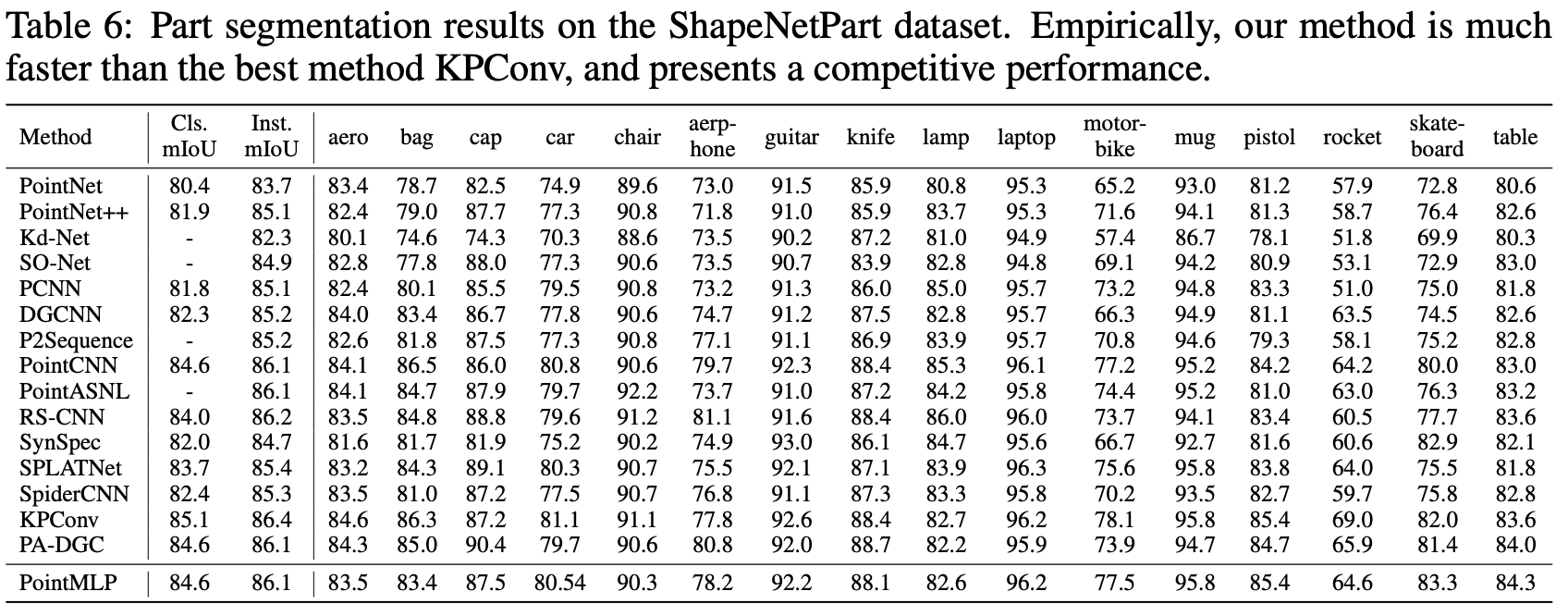 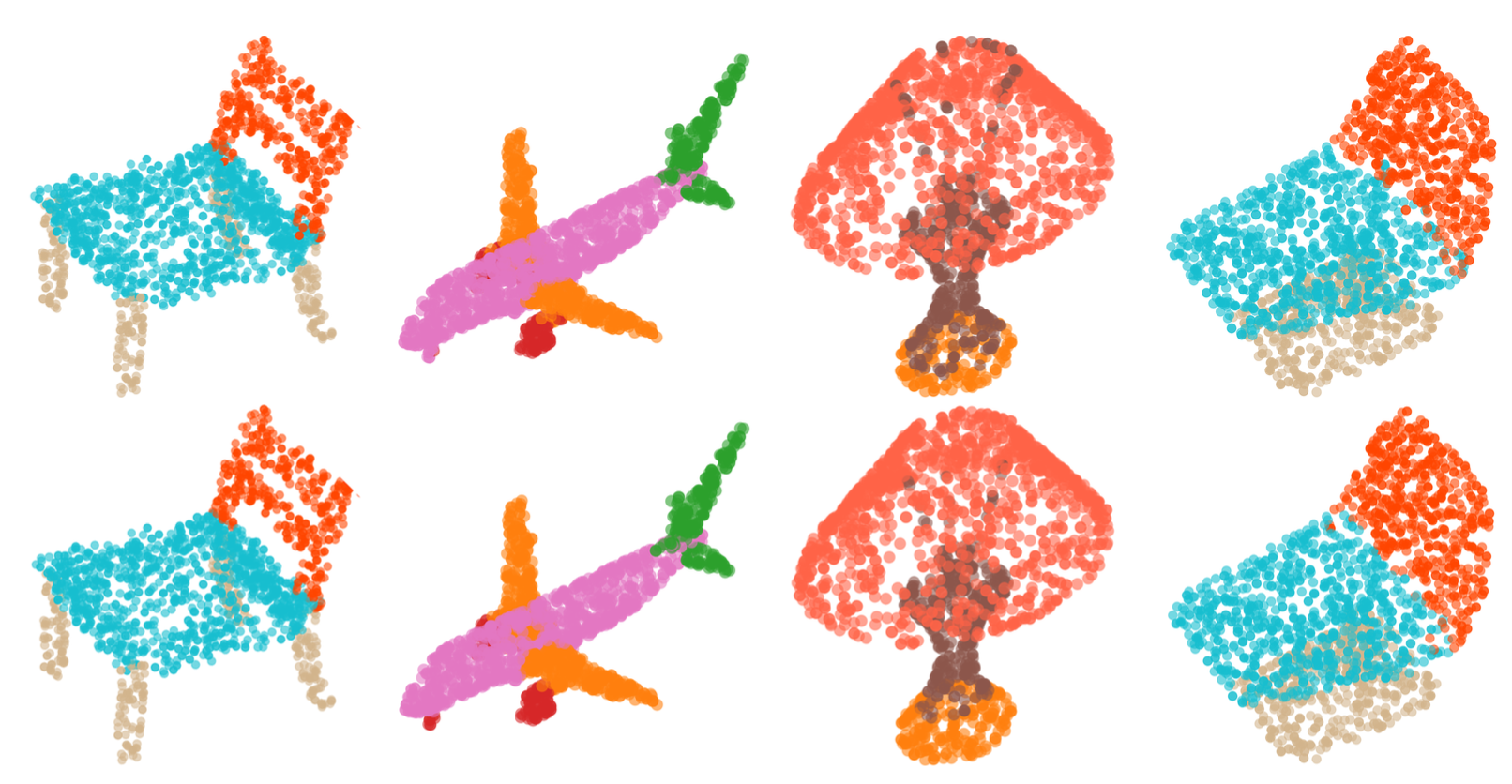 Q&A